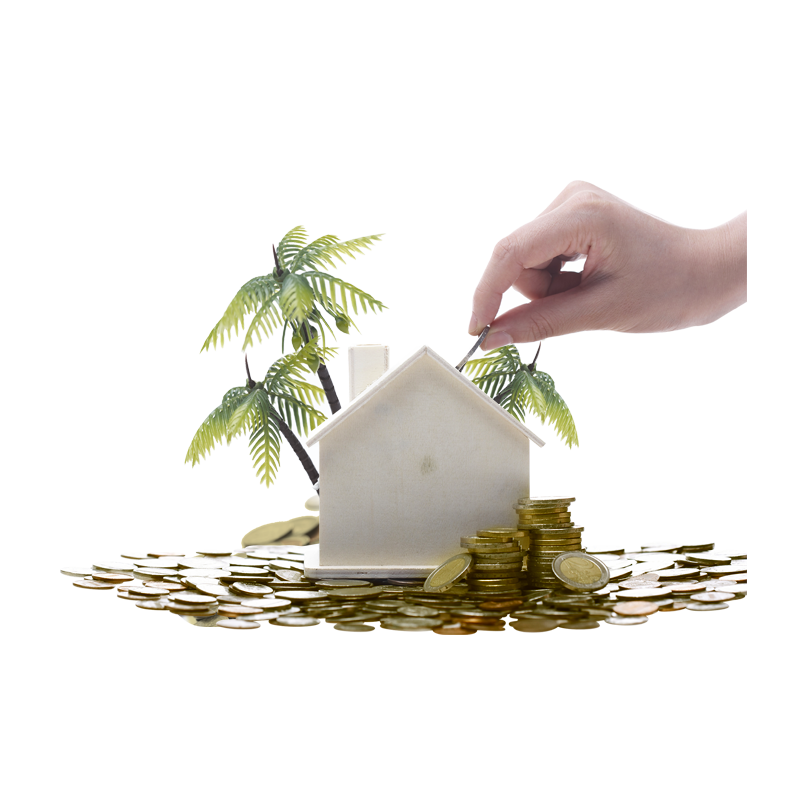 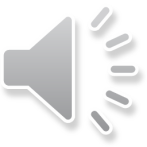 理
财
产品
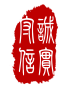 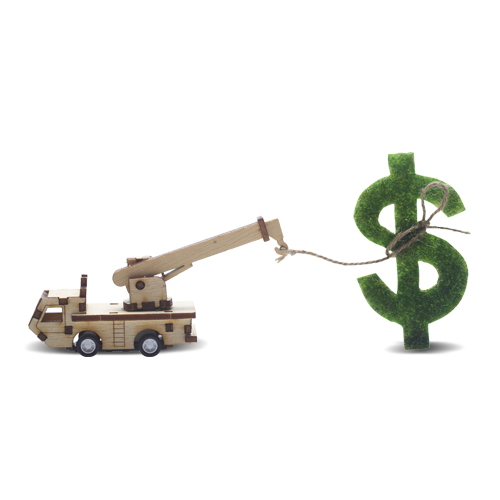 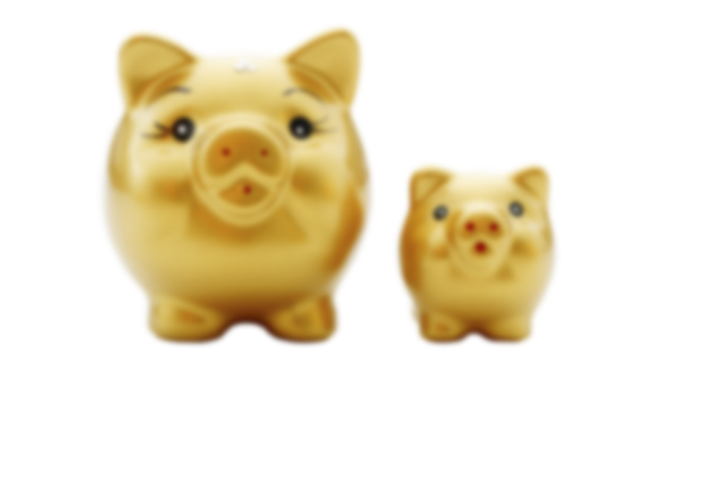 BUSINESS  REPORT  TEMPLATE  POWERPOINT
投资理财金融PPT
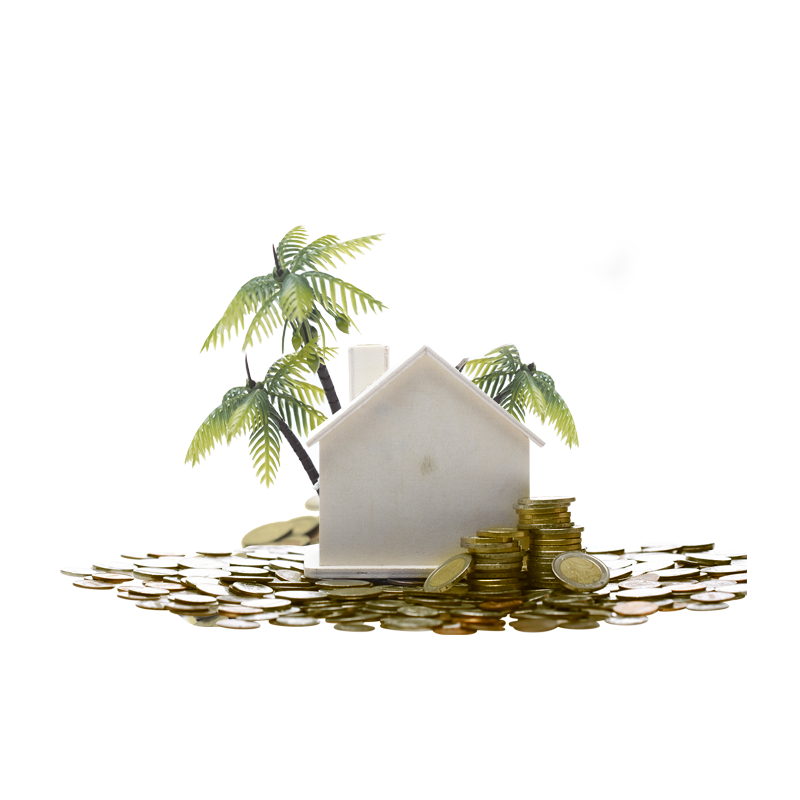 01
请在此处输入标题
02
请在此处输入标题
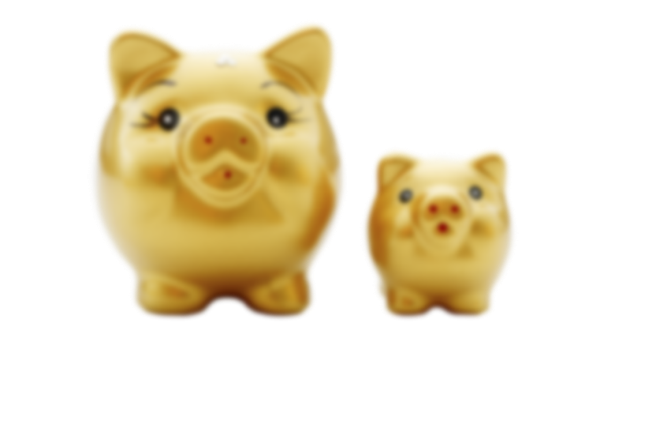 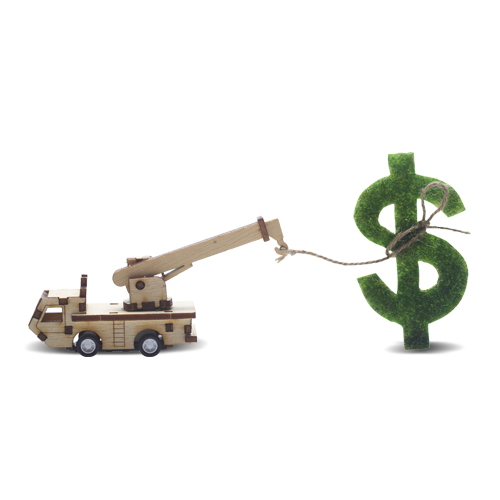 03
请在此处输入标题
04
请在此处输入标题
01
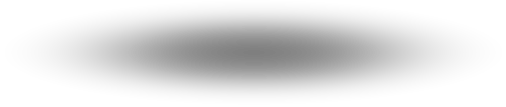 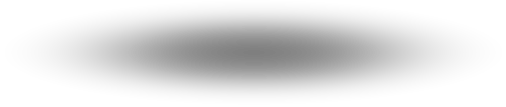 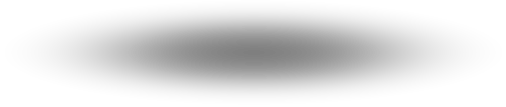 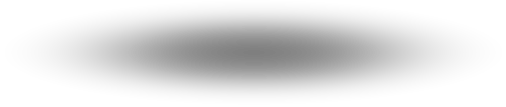 单击此处章节标题
投资有道
赢在当前
您的内容打在这里，或者通过复制您的文本后，在此框中选择粘贴，并选择只保留文字。
添加标题
添加标题
在此录入上述图表的描述说明
在此录入上述图表的描述说明
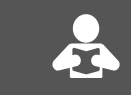 添加标题
添加标题
在此录入上述图表的描述说明
在此录入上述图表的描述说明
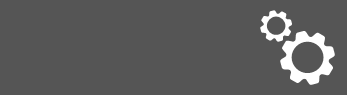 1、在此录入上述图表的描述说明在此录入上述图表的描述说明
投资理财
住房贷款
2、在此录入上述图表的描述说明在此录入上述图表的描述说明
汽车贷款
3、在此录入上述图表的描述说明在此录入上述图表的描述说明
这里是标题
在此录入上述图表的描述说明在此录入上述图表的描述说明
这里是标题
在此录入上述图表的描述说明在此录入上述图表的描述说
在此录入上述图表的综合描述说明，在此录入上述图表的综合描述说明。在此录入上述图表的综合描述说明，在此录入上述图表的综合描述说明。
1
在此录入上述图表的综合描述说明，在此录入上述图表的综合描述说明。在此录入上述图表的综合描述说明，在此录入上述图表的综合描述说明。
2
两个目标
2013
2011
2017
2014
2012
2015
2016
点击添加文本
点击添加文本
点击添加文本
点击添加文本
在此录入上述图表的描述说明在此录入上述图表的描述说明在此录入上述图表的描述说明
在此录入上述图表的描述说明在此录入上述图表的描述说明在此录入上述图表的描述说明
在此录入上述图表的描述说明在此录入上述图表的描述说明在此录入上述图表的描述说明
在此录入上述图表的描述说明在此录入上述图表的描述说明在此录入上述图表的描述说明
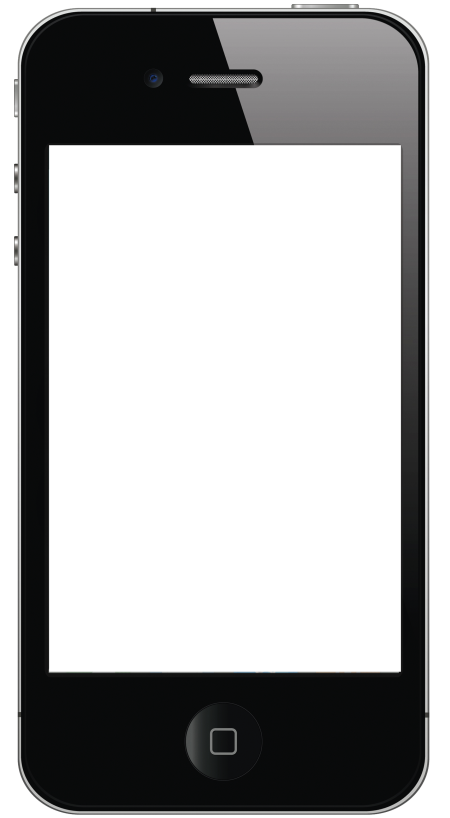 添加标题

在此录入上述图表的描述说明，在此录入上述图表的描述说明。
添加标题

在此录入上述图表的描述说明，在此录入上述图表的描述说明。
添加标题

在此录入上述图表的描述说明，在此录入上述图表的描述说明。
02
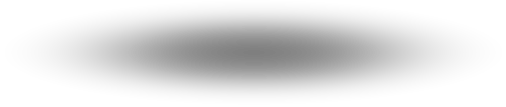 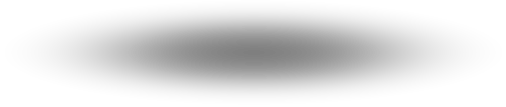 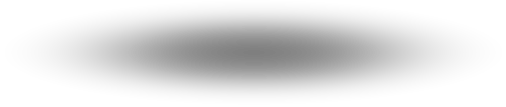 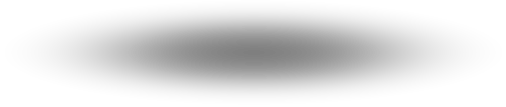 单击此处章节标题
投资有道
赢在当前
您的内容打在这里，或者通过复制您的文本后，在此框中选择粘贴，并选择只保留文字。
单击此处添加您的公司
Click here to add your company
此处添加详细文本描述，建议与标题相关并符合整体语言风格，语言描述尽量简洁生动。尽量将每页幻灯片的字数控制在200字以内。
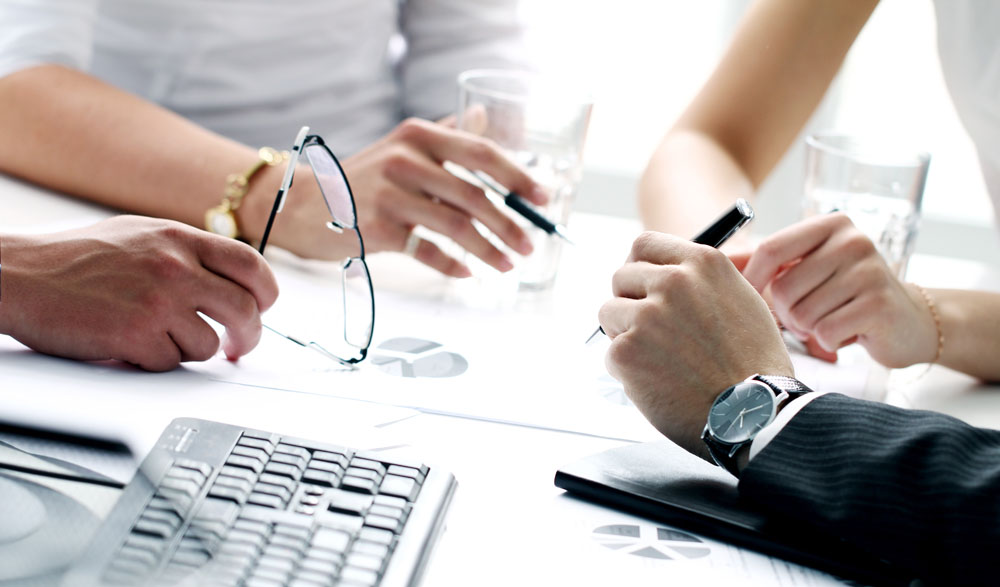 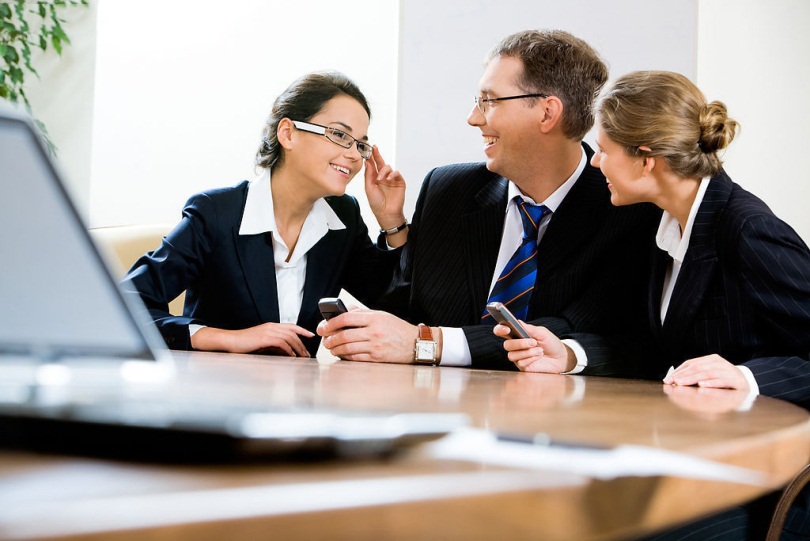 此处添加详细文本描述，建议与标题相关并符合整体语言风格，语言描述尽量简洁生动。尽量将每页幻灯片的字数控制在  200字以内，据统计每页幻灯片的最好控制在5分钟之内。此处添加详细文本描述 ，建议与标题相关并符合整体语言风格，语言描述尽量简洁生动。尽量将每页幻灯片的字数控制在  200字以内，据统计每页幻灯片的最好控制在5分钟之内。
02
添加标题
01
添加标题
在此录入图表的描述说明，在此录入图表的描述说明，在此录入图表的描述说明。
在此录入图表的描述说明，在此录入图表的描述说明，在此录入图表的描述说明。
点击添加标题
在此录入上述图表的描述说明，在此录入上述图表的描述说明。
03
添加标题
在此录入图表的描述说明，在此录入图表的描述说明，在此录入图表的描述说明。
会员付费
会员付费是最主要的盈利模式，大约占到总收入的一半左右。通过不断地推陈出新，留住老会员，吸收新会员。
3
网络广告
个模式
网络广告主要来自周边厂商的，转化率相对较高，收入也相对稳定，收入点到总收入的35%左右。
行业主要盈利模式
增值服务
通过开发虚拟物品、植入广告、付费道具、超级会员特权等增值服务。占总收入15%左右，这也是未来重要增长点，有很大的开发空间。
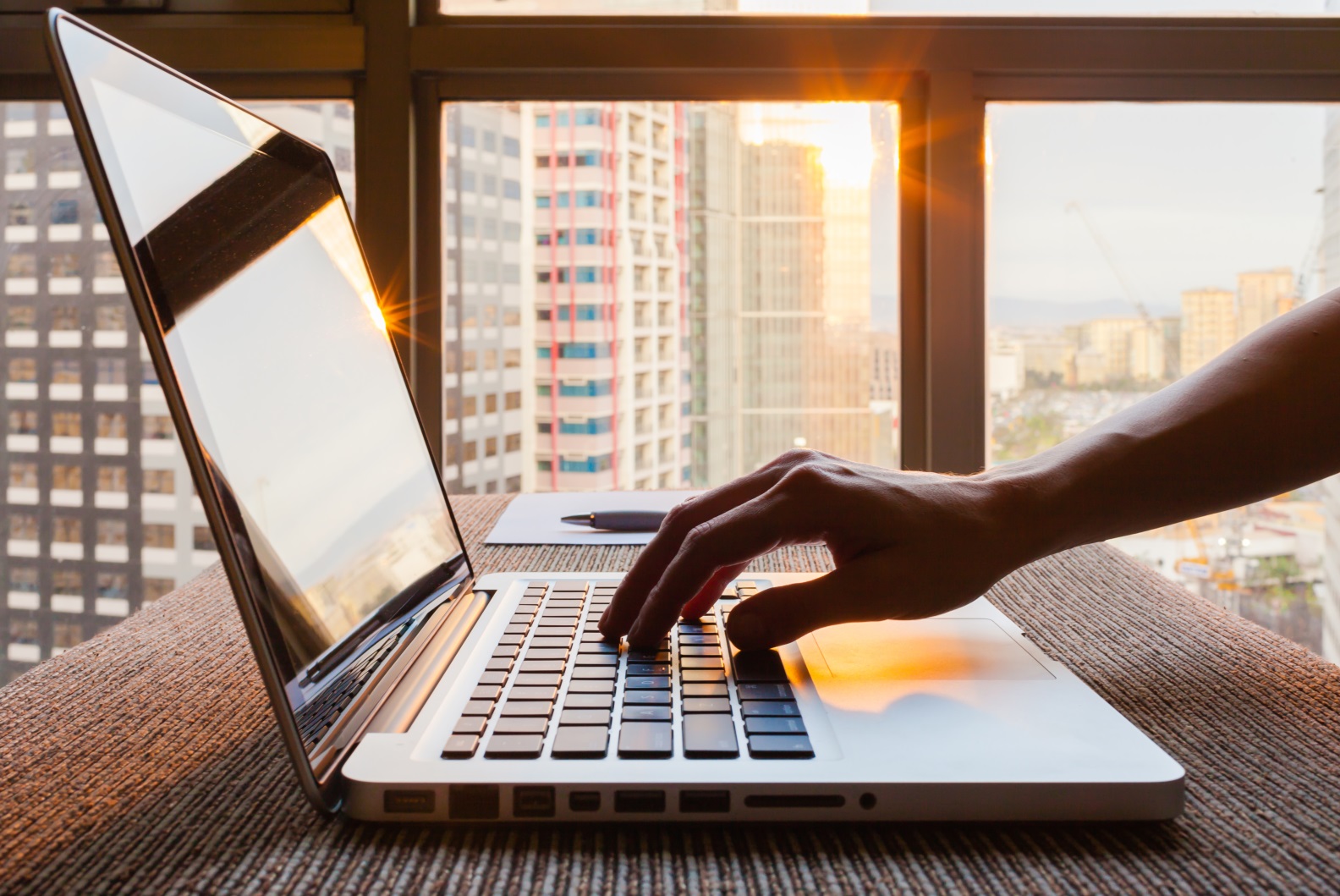 单击这里添加标题
1
在此录入图表的描述说明，在此录入图表的描述说明，在此录入图表的描述说明。
单击这里添加标题
2
在此录入图表的描述说明，在此录入图表的描述说明，在此录入图表的描述说明。
数据来源
上海
杭州
宁波等地
山核桃产业相关机构
数据来源
上海
杭州
宁波等地
山核桃产业相关机构
四项维度
产品形象
文化传承
区位环境
产业形象
分析
建议
数据
整理
参考
结论
理论基础
贝尔模型
集群品牌形象特点
相关文献资料
理论基础
贝尔模型
集群品牌形象特点
相关文献资料
理论基础
贝尔模型
集群品牌形象特点
相关文献资料
不想做
不会做
此处添加详细文本描述，建议与标题相关并符合整体语言风格，语言描述尽量简洁生动。
此处添加详细文本描述，建议与标题相关并符合整体语言风格，语言描述尽量简洁生动。
目标
不好做
做不好
此处添加详细文本描述，建议与标题相关并符合整体语言风格，语言描述尽量简洁生动。
此处添加详细文本描述，建议与标题相关并符合整体语言风格，语言描述尽量简洁生动。
03
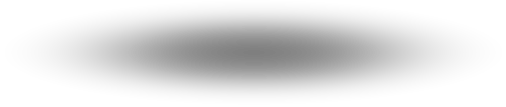 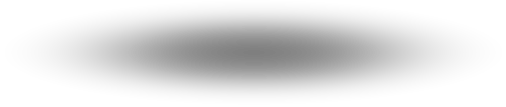 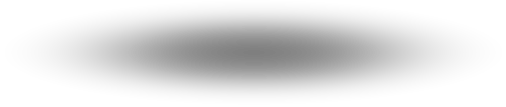 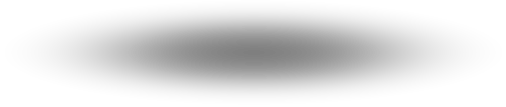 单击此处章节标题
投资有道
赢在当前
您的内容打在这里，或者通过复制您的文本后，在此框中选择粘贴，并选择只保留文字。
点击此处添加标题
您的内容打在这里，或者通过复制您的文本后，在此框中选择粘贴，并选择只保留文字。您的内容打在这里。
您的内容打在这里，或者通过复制您的文本后，在此框中选择粘贴，并选择只保留文字。您的内容打在这里。您的内容打在这里，或者通过复制您的文本后，在此框中选择粘贴，并选择只保留文字。您的内容打在这里。
第四季度
第二季度
80%
第一季度
第三季度
68%
56%
42%
您的内容打在这里，或者通过复制您的文本后，在此框中选择粘贴，并选择只保留文字。
您的内容打在这里，或者通过复制您的文本后，在此框中选择粘贴，并选择只保留文字。
添加标题内容
添加标题内容
添加标题内容
添加标题内容
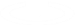 您的内容打在这里，或者通过复制您的文本后，在此框中选择粘贴，并选择只保留文字。
您的内容打在这里，或者通过复制您的文本后，在此框中选择粘贴，并选择只保留文字。
添加标题
添加标题
添加标题
添加标题
上面的图片可自行更换，动画效果不变，方法是对图片点右键->设置对象格式->填充->填充效果->图片，选择事先准备好的图片即可。
后文遇图均可按此操作，可保持动画不变。后文遇图均可按此操作，可保持动画不变。
上面的图片可自行更换，动画效果不变，方法是对图片点右键->设置对象格式->填充->填充效果->图片，选择事先准备好的图片即可。
后文遇图均可按此操作，可保持动画不变。后文遇图均可按此操作，可保持动画不变。
点击此处添加标题
第二季度
第一季度
点击此处添加标题
您的内容打在这里，或者通过复制您的文本后，在此框中选择粘贴，并选择只保留文字。您的内容打在这里。
您的内容打在这里，或者通过复制您的文本后，在此框中选择粘贴，并选择只保留文字。您的内容打在这里。
点击此处添加标题
第四季度
第三季度
点击此处添加标题
您的内容打在这里，或者通过复制您的文本后，在此框中选择粘贴，并选择只保留文字。您的内容打在这里。
您的内容打在这里，或者通过复制您的文本后，在此框中选择粘贴，并选择只保留文字。您的内容打在这里。
添加标题内容
此处添加详细文本描述，建议与标题相关并符合整体语言风格，语言描述尽量简洁生动。
添加标题内容
此处添加详细文本描述，建议与标题相关并符合整体语言风格，语言描述尽量简洁生动。
1
2
应用前景
4
3
添加标题内容
此处添加详细文本描述，建议与标题相关并符合整体语言风格，语言描述尽量简洁生动。
添加标题内容
此处添加详细文本描述，建议与标题相关并符合整体语言风格，语言描述尽量简洁生动。
输入文本
此处添加详细文本描述，建议与标题相关并符合整体语言风格，语言描述尽量简洁生动。
点击输入文本
此处添加详细文本描述，建议与标题相关并符合整体语言风格，语言描述尽量简洁生动。
点击输入标题文本
点击输入标题文本
此处添加详细文本描述，建议与标题相关并符合整体语言风格，语言描述尽量简洁生动。
点击输入标题文本
此处添加详细文本描述，建议与标题相关并符合整体语言风格，语言描述尽量简洁生动。
此处添加详细文本描述，建议与标题相关并符合整体语言风格，语言描述尽量简洁生动。
04
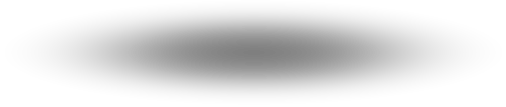 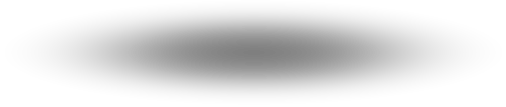 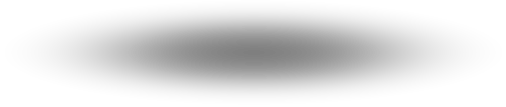 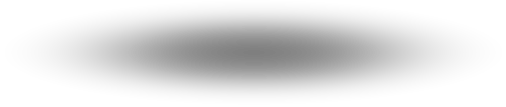 单击此处章节标题
投资有道
赢在当前
您的内容打在这里，或者通过复制您的文本后，在此框中选择粘贴，并选择只保留文字。
添加标题

在此录入上述图表的描述说明，在此录入上述图表的描述说明。
添加标题

在此录入上述图表的描述说明，在此录入上述图表的描述说明。
添加标题

在此录入上述图表的描述说明，在此录入上述图表的描述说明。
添加标题

在此录入上述图表的描述说明，在此录入上述图表的描述说明。
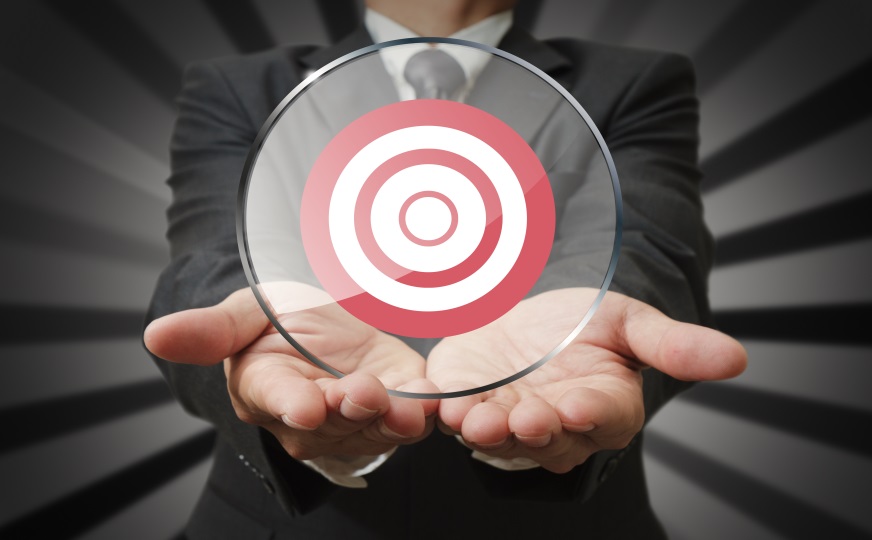 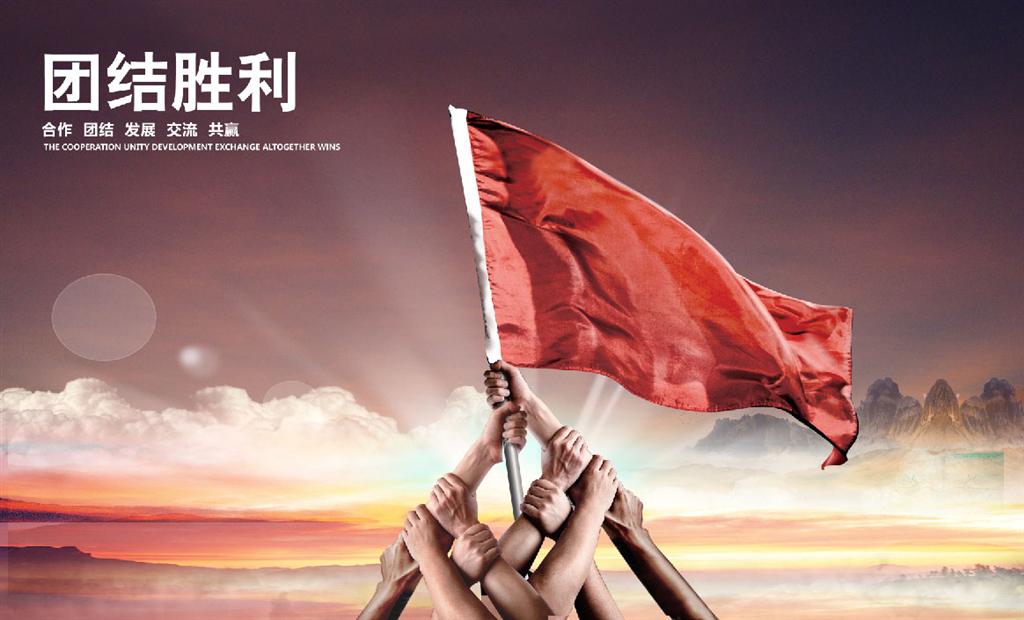 您的内容打在这里，或者通过复制您的文本后，在此框中选择粘贴，并选择只保留文字。
您的内容打在这里，或者通过复制您的文本后，在此框中选择粘贴，并选择只保留文字。
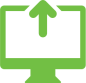 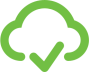 您的内容打在这里，或者通过复制您的文本后，在此框中选择粘贴，并选择只保留文字。
您的内容打在这里，或者通过复制您的文本后，在此框中选择粘贴，并选择只保留文字。
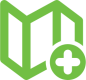 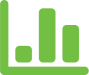 在此录入上述图表的描述说明，在此录入上述图表的描述说明。在此录入上述图表的描述说明，在此录入上述图表的描述说明。在此录入上述图表的描述说明，在此录入上述图表的描述说明。在此录入上述图表的描述说明，在此录入上述图表的描述说明。
添加
关键字
添加
关键字
添加
关键字
添加
关键字
添加
标题
点击此处输入本栏的具体文字，请根据您的具体内容酌情修改。
添加
标题
添加
标题
点击此处输入本栏的具体文字，请根据您的具体内容酌情修改。
添加
标题
点击此处输入本栏的具体文字，请根据您的具体内容酌情修改。
点击此处输入本栏的具体文字，请根据您的具体内容酌情修改。
添加标题
添加标题
添加标题
您的内容打在这里，或者通过复制您的文本后，在此框中选择粘贴，并选择只保留文字。
您的内容打在这里，或者通过复制您的文本后，在此框中选择粘贴，并选择只保留文字。
您的内容打在这里，或者通过复制您的文本后，在此框中选择粘贴，并选择只保留文字。
在此录入上述图表的描述说明，在此录入上述图表的描述说明。在此录入上述图表的描述说明，在此录入上述图表的描述说明。在此录入上述图表的描述说明，在此录入上述图表的描述说明。在此录入上述图表的描述说明，在此录入上述图表的描述说明。
处于起步阶段
整体规模较小
市场占有率低
市场认知度低
此处添加详细文本描述，建议与标题相关并符合整体语言风格，语言描述尽量简洁生动。
此处添加详细文本描述，建议与标题相关并符合整体语言风格，语言描述尽量简洁生动。
在此录入上述图表的描述说明，在此录入上述图表的描述说明。在此录入上述图表的描述说明，在此录入上述图表的描述说明。在此录入上述图表的描述说明，在此录入上述图表的描述说明。在此录入上述图表的描述说明，在此录入上述图表的描述说明。在此录入上述图表的描述说明，在此录入上述图表的描述说明。
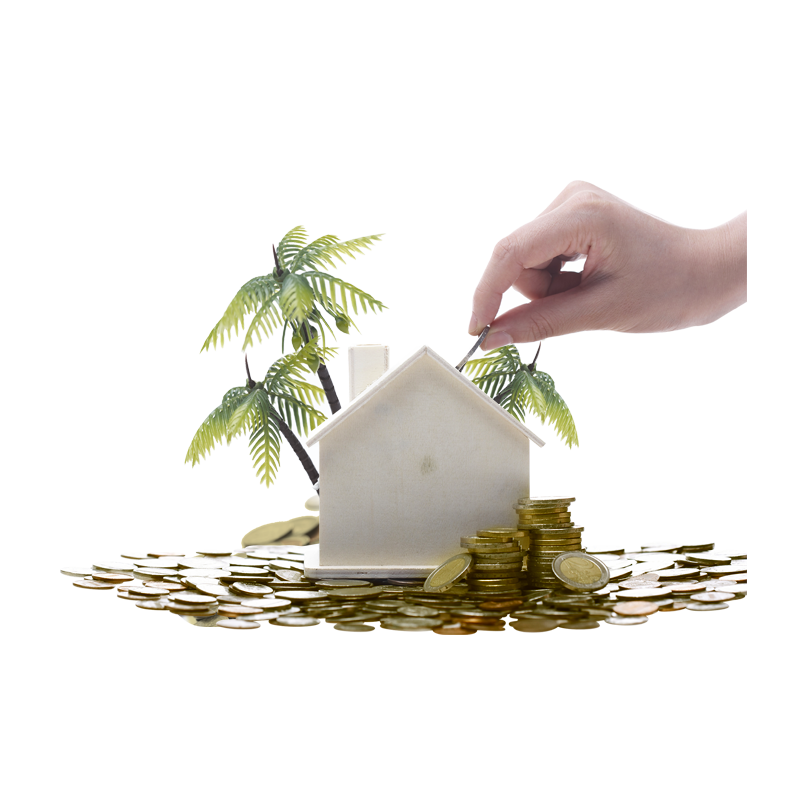 理
财
产品
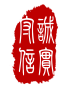 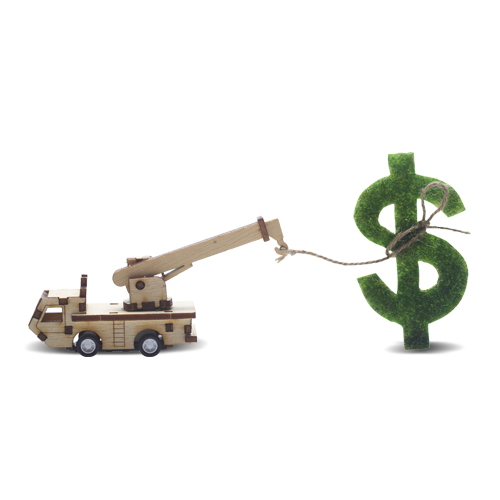 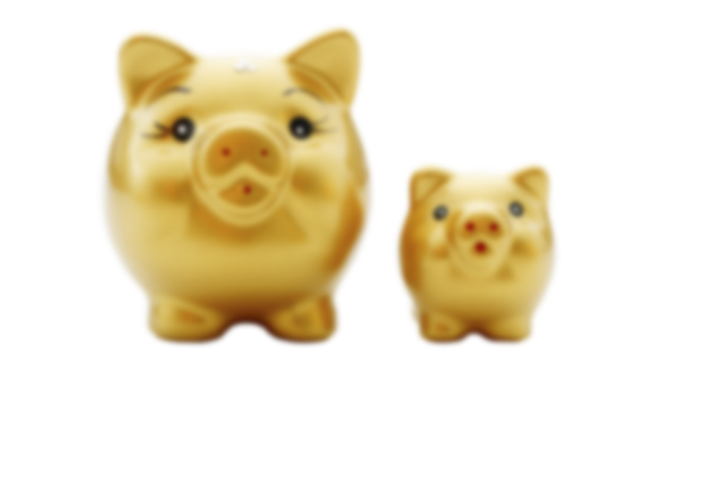 BUSINESS  REPORT  TEMPLATE  POWERPOINT
感谢您的耐心观看
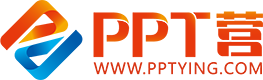 10000+套精品PPT模板全部免费下载
PPT营
www.pptying.com
[Speaker Notes: 模板来自于 https://www.pptying.com    【PPT营】]